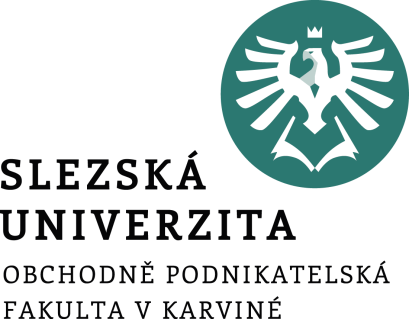 Dovednosti manažera
Ing. Žaneta Rylková, Ph.D.
Manažerské dovednosti
Jak být sám sobě lídrem
1. zdravé sebevědomí – sebepoznání (MBTI, osobní „flow“, talentové testy), sebedůvěra (odvaha, samomluva)
2. emoční inteligence – zbavit lidi strachu, EI (intrapersonální, interpersonální)
3. řízení pozornosti (svou, týmu, strategie)
4. inspirativní vize (vytvořit si vizi toho, čeho chceme dosáhnout)
5. osobní hodnoty (= kultura týmu, pocity, férovost = kultura důvěry)
6. Proaktivita (schopnost převzít iniciativu a odpovědnost za to, aby se věci staly)
7. osobní marketing (vyměnit samochválu za chválení ostatních)
8. energy management (dodržovat pravidlo kyslíkové masky)
9. osobní poslání (ne každý se hodí pro vedení lidí, snažit se prožít svůj život dle opravdových hodnot a talentů)
10. zkrocení zlého ega (méně ega, méně strachu, více štěstí…, naučit se rozeznat, kdy chce ego rozhodovat za vás, vyzrálý člověk má ego pod kontrolou)
[Speaker Notes: csvukrs]